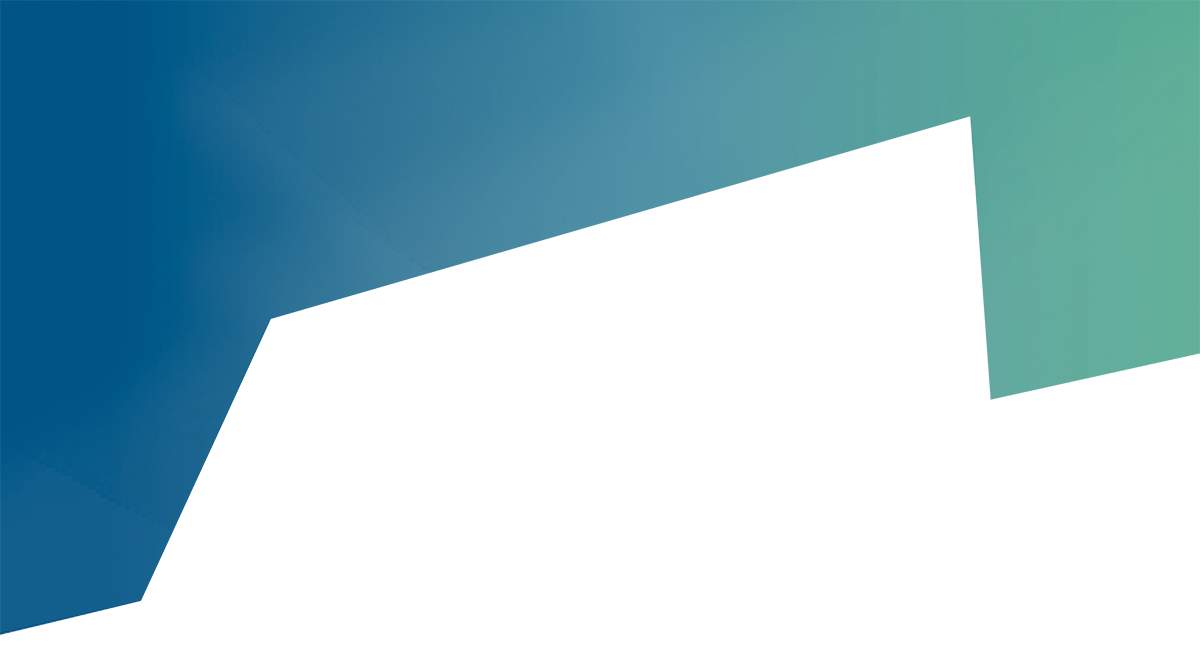 Jak na dovednosti budoucnosti
Národní centrum Europass ČR
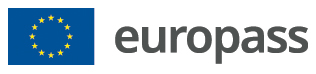 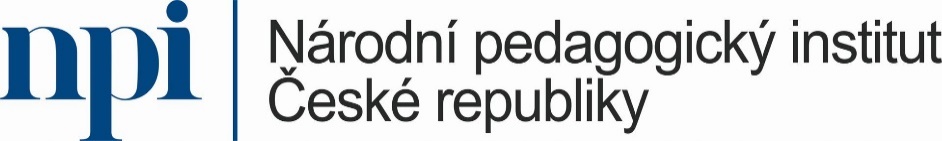 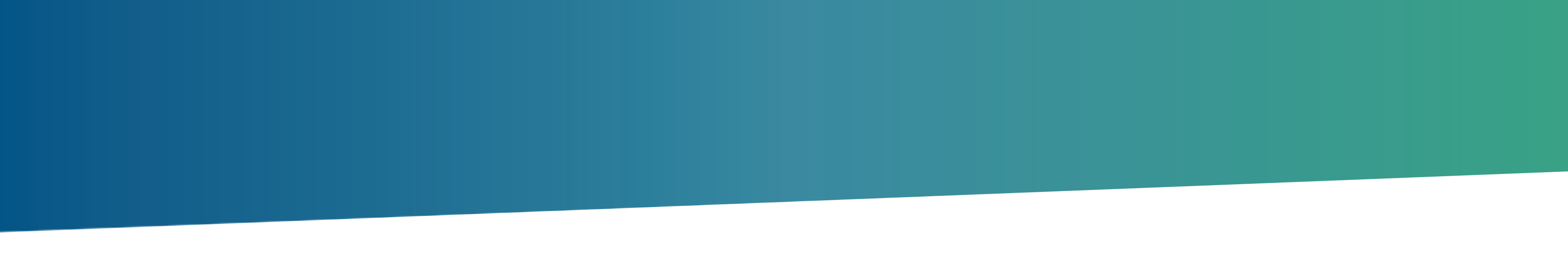 Co se dozvíte?
Dovednosti budoucnosti
Test digitálních dovedností
Europass portfolio
Doklady o stáži
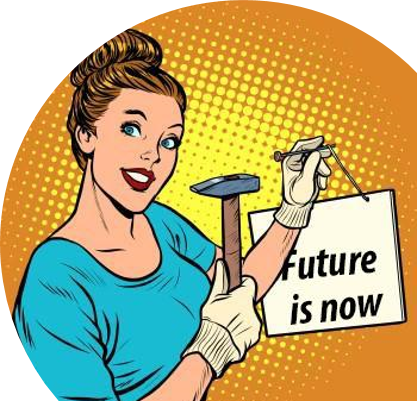 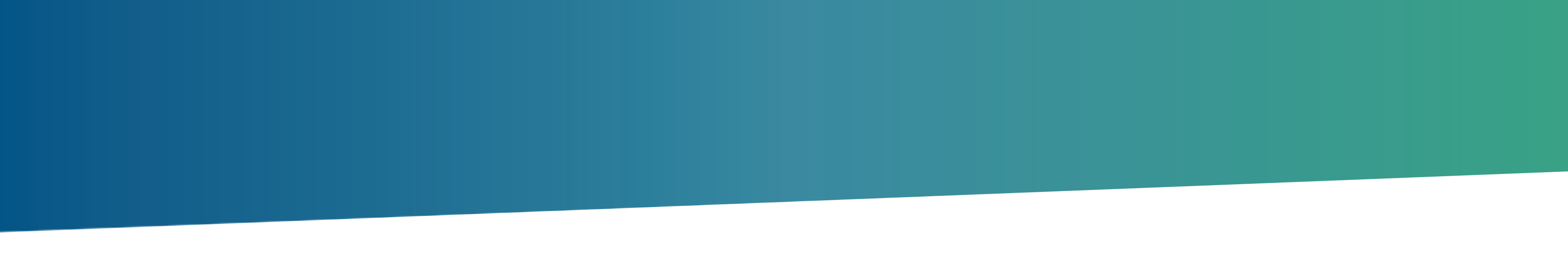 Dovednosti budoucnosti
Měkké dovednosti
Kompetencepro průmysl 4.0
Podnikavost
Dovednosti
řízení vlastní kariéry
Zelené dovednosti (green skills)
Digitální dovednosti
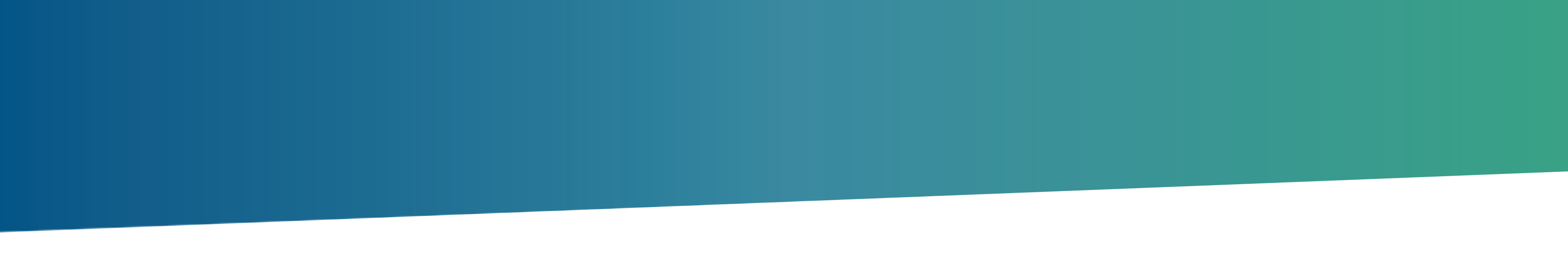 Europass - přehled služeb
Europass není jen životopis
- Profil a portfolio
- Europass doklady o stáži
Terminologie vzdělávání a trhu práce ve 29 jazycích
 - Europass dodatek k osvědčení
 - Popis dovedností
Test digitálních dovedností
 Evropské Digitální certifikáty
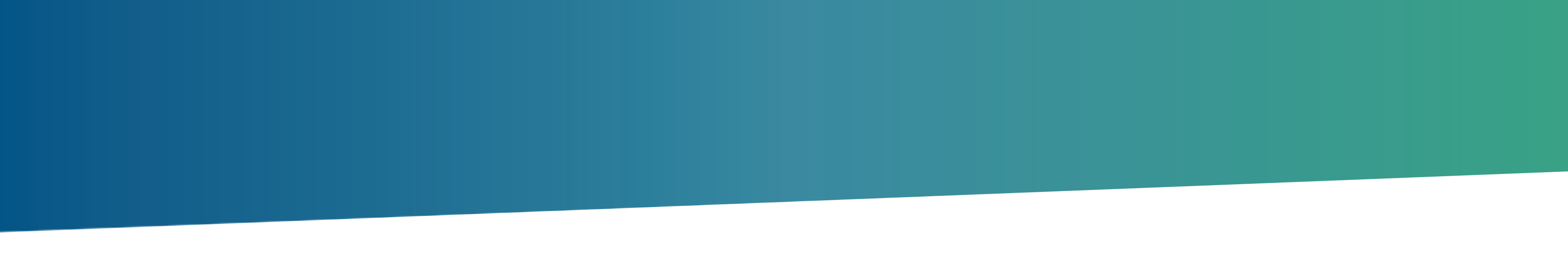 Europass  - jaro 2022
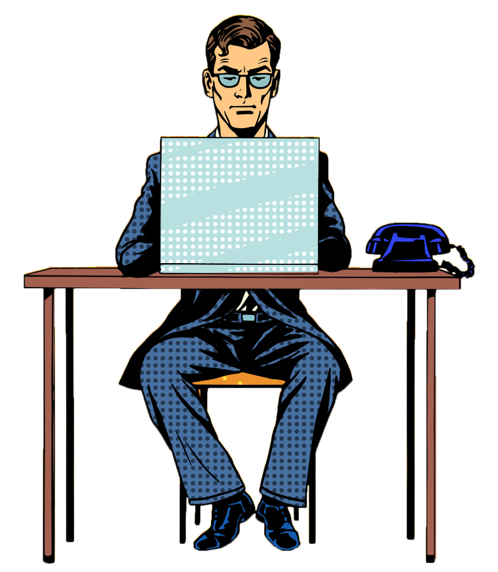 Test digitálních dovedností
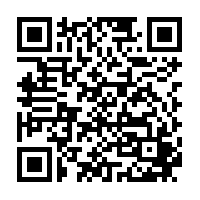 od 15 let věku
25 minut
v 5 oblastech
ve 29 jazycích
certifikát
[Speaker Notes: https://europa.eu/europass/digitalskills/screen/home?referrer=epass&route=%2Fen&lang=cs
QR přímo na test digi dovedností]
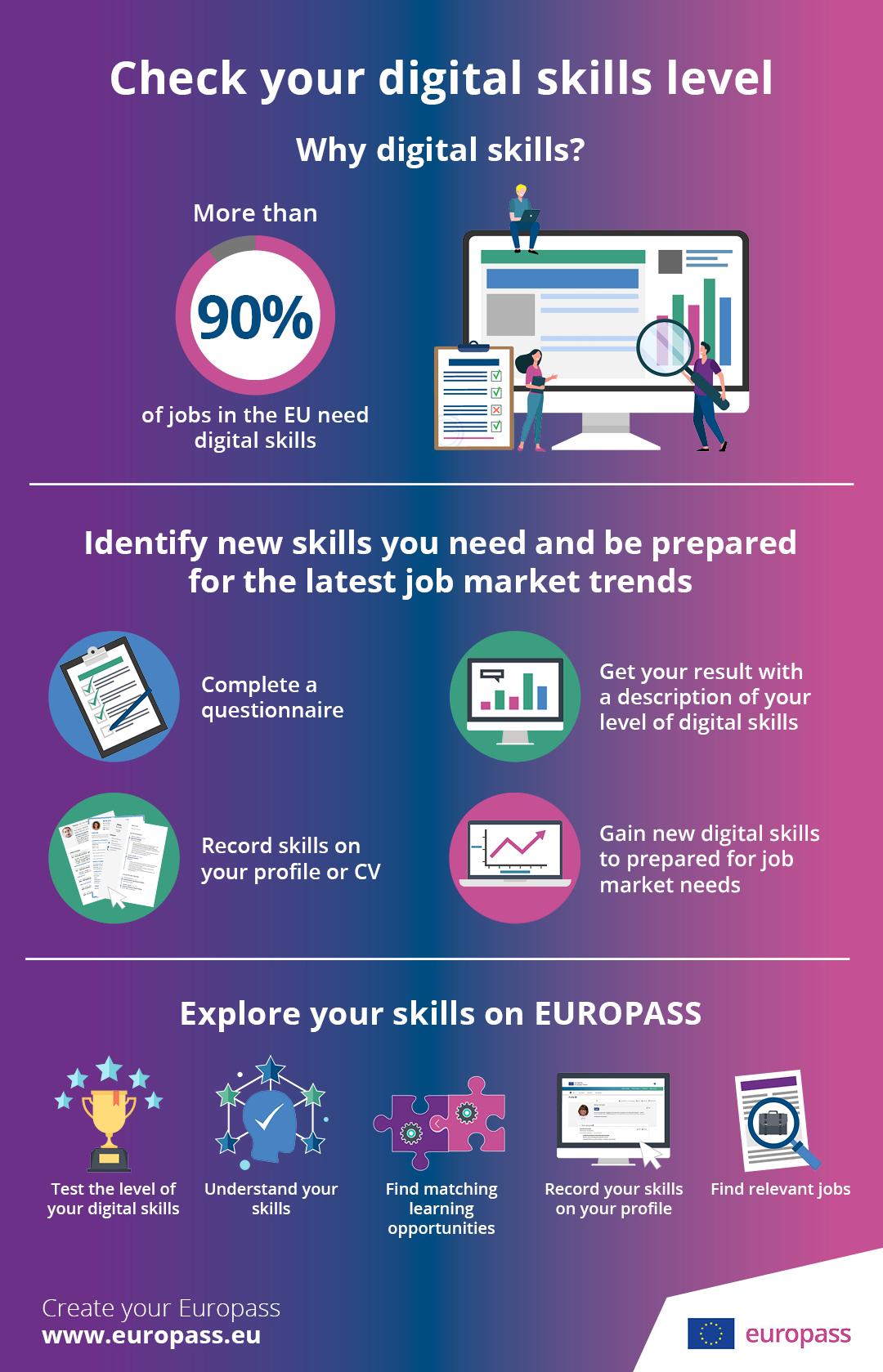 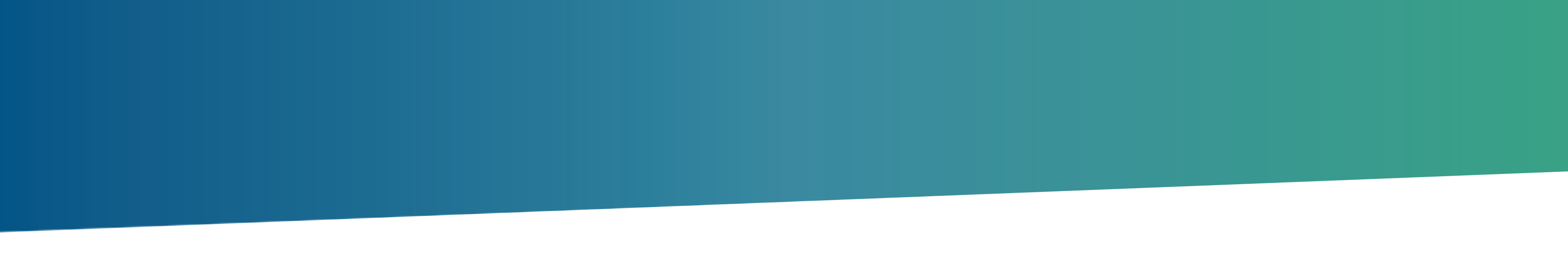 Test digitálních dovedností
Výhody pro jednotlivce:
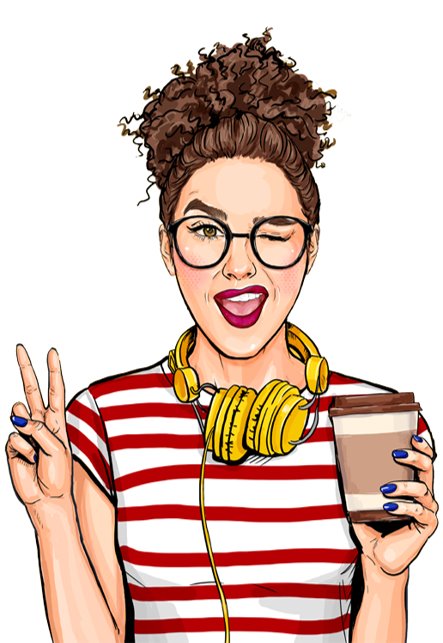 srozumitelné otázky
dostatek času na odpovědi
odpovědi jsou jasné a jednoznačné 
zpráva o výsledku je srozumitelná
příjemné prostředí a grafika


Zpětná vazba, únor-červenec 2022
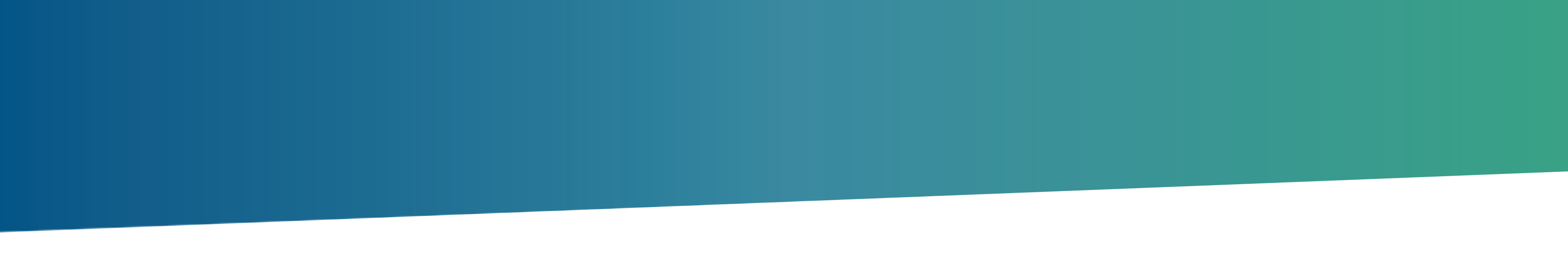 Europass
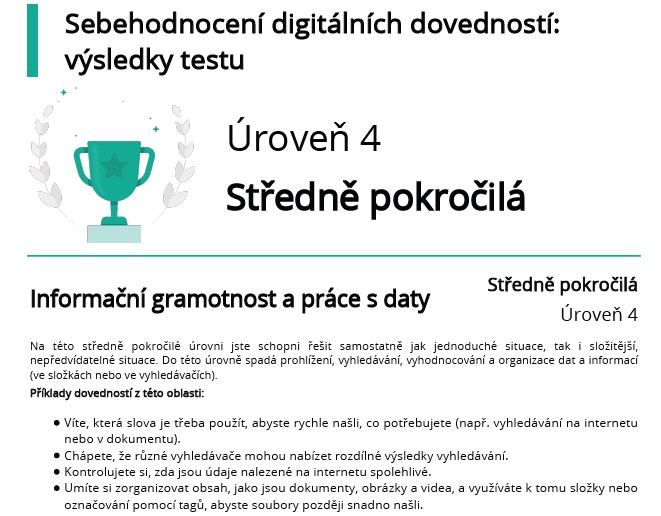 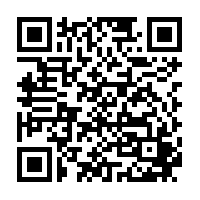 [Speaker Notes: Vložit QR kód na web: https://europass.cz/co-je-europass/test-digitalnich-dovednosti]
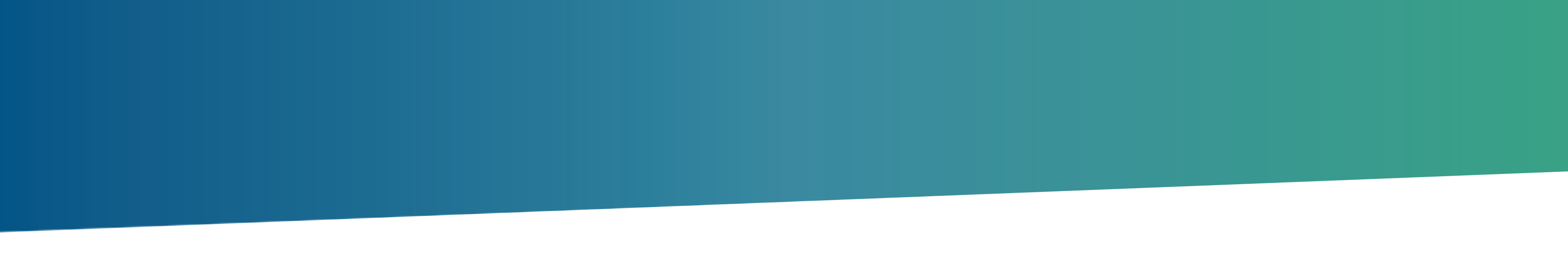 Europass  - přehled možností pro studenty a absolventy
Jak se připravit na další studium a kariéru po vysoké škole?

Europass Portfolio prezentuje Vaše vzdělání, pracovní zkušenosti, motivaci, dovednosti, kvalifikaci i dobrovolnickou činnost.
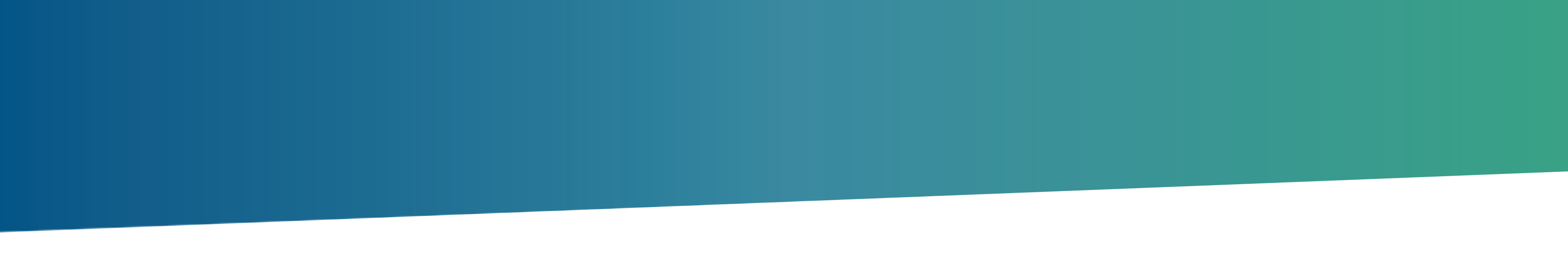 Europass  - přehled možností pro studenty a absolventy
Europass zaznamená kromě vzdělání také vaše dovednosti, projekty a zkušenosti
moderní online formou
jednoduše
ve více jazycích zároveň
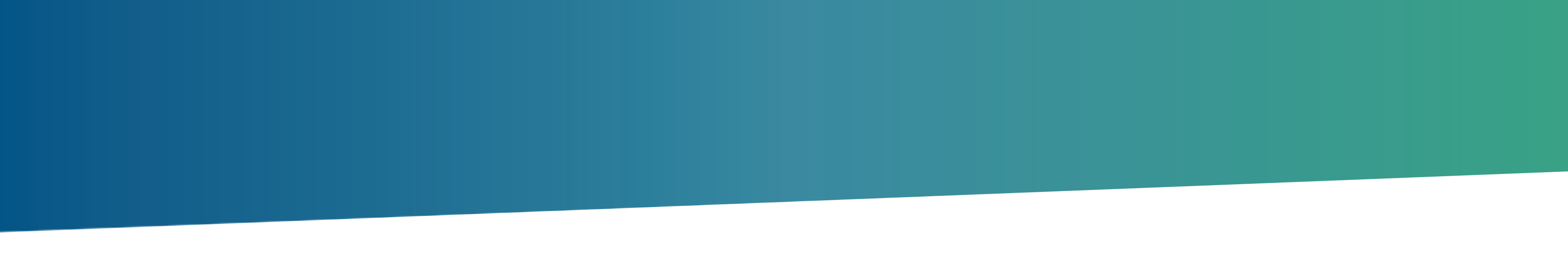 Europass  - přehled možností pro studenty a absolventy
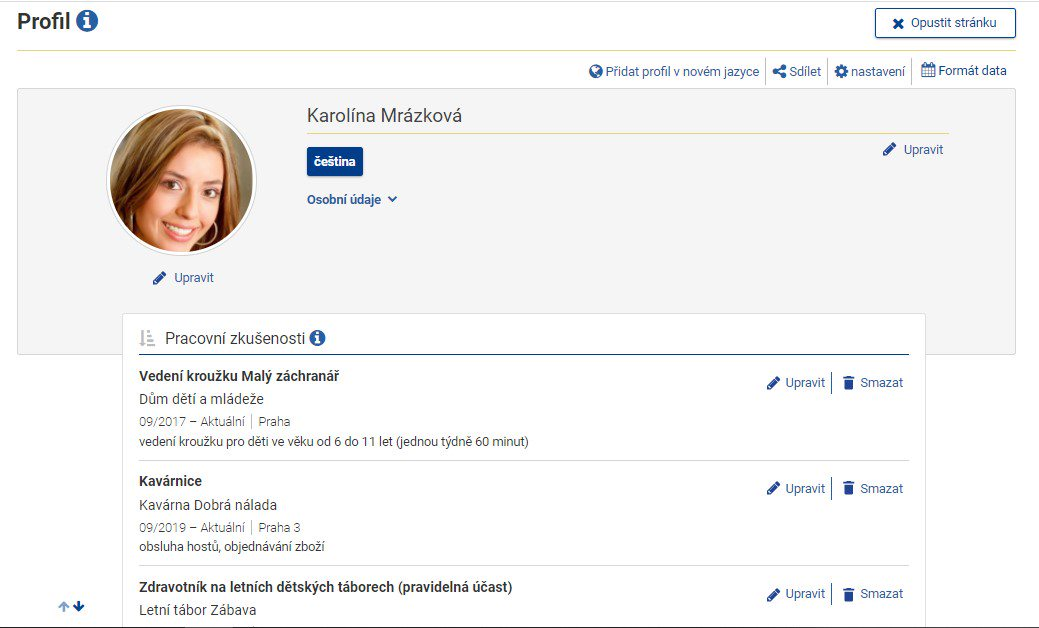 Kde má smysl tyto doklady mít?

Profil Europass a portfolio
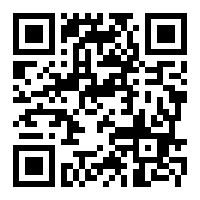 [Speaker Notes: Vložit QR kód na stránku profilu: https://europass.cz/co-je-europass/profil]
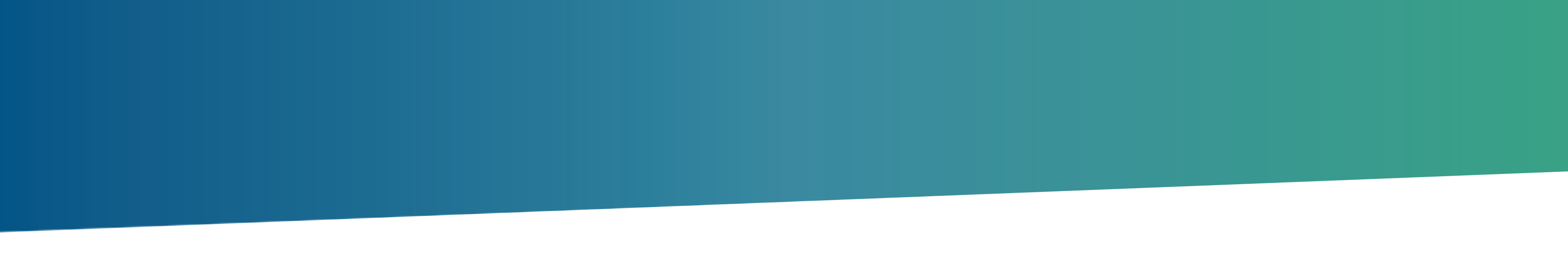 Europass  - přehled možností pro studenty a absolventy
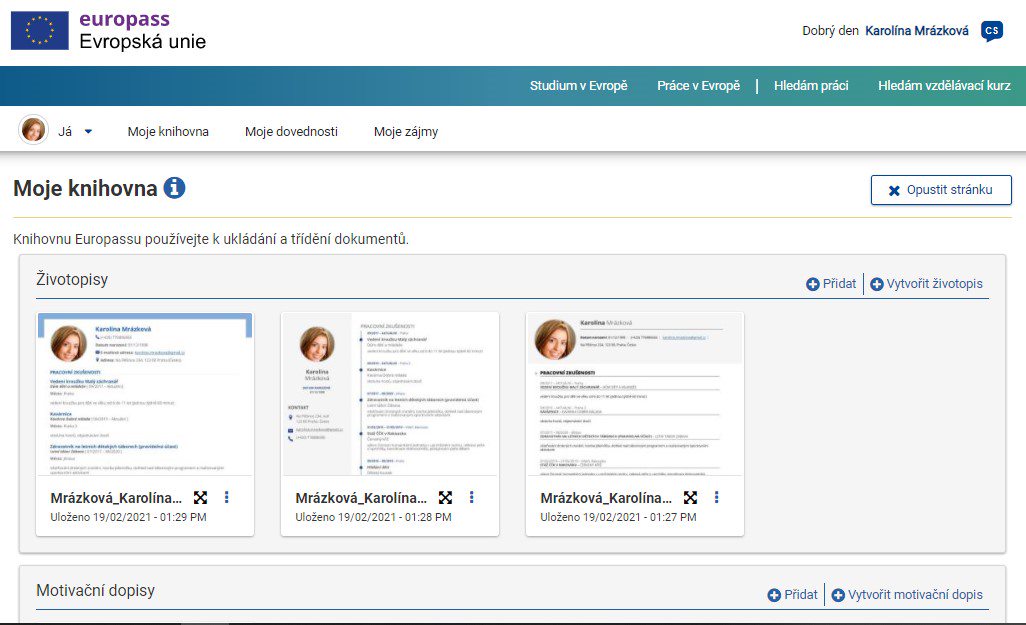 Kde má smysl tyto doklady mít?

Profil Europass a portfolio
[Speaker Notes: knihovna]
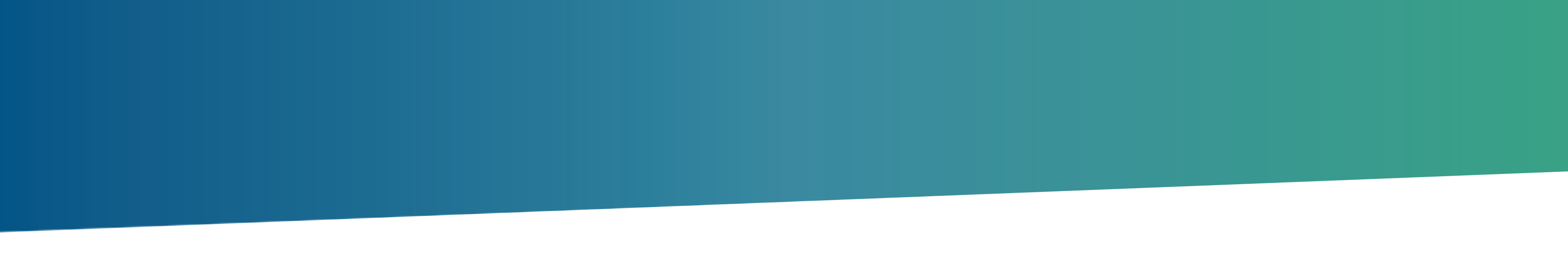 Europass  - přehled možností pro studenty a absolventy
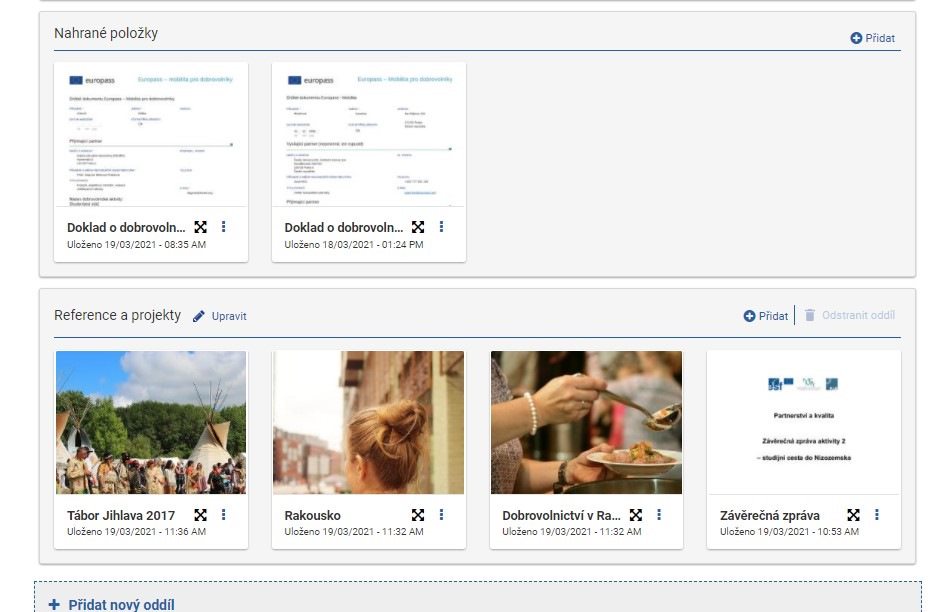 [Speaker Notes: knihovna]
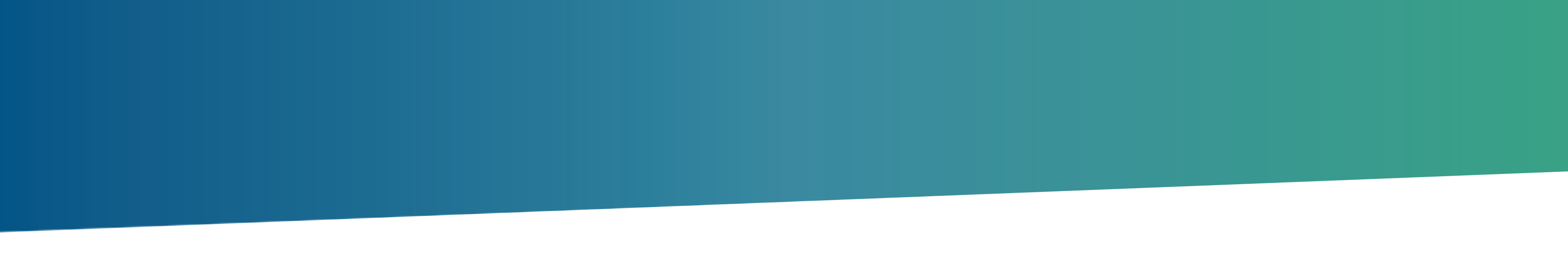 Europass  - přehled možností pro studenty a absolventy
Životopis a motivační dopis
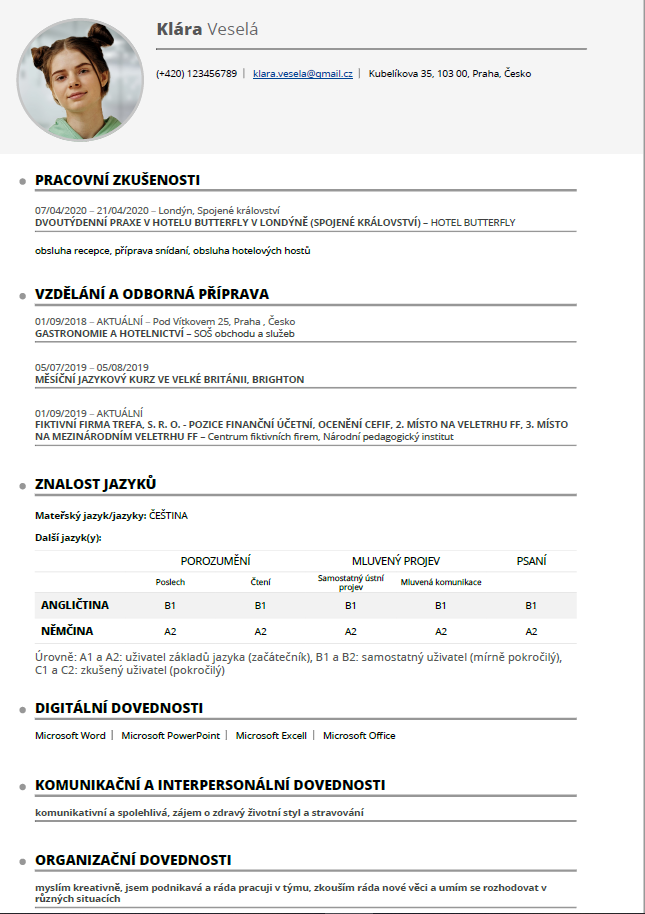 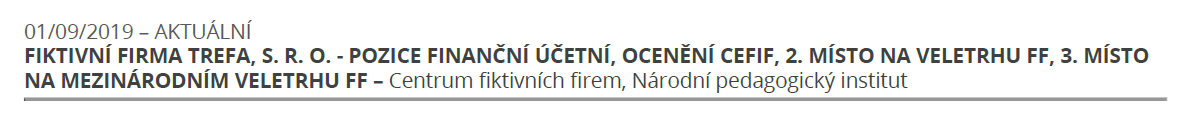 [Speaker Notes: Klára Veselá – aby byla vidět fiktivní firma]
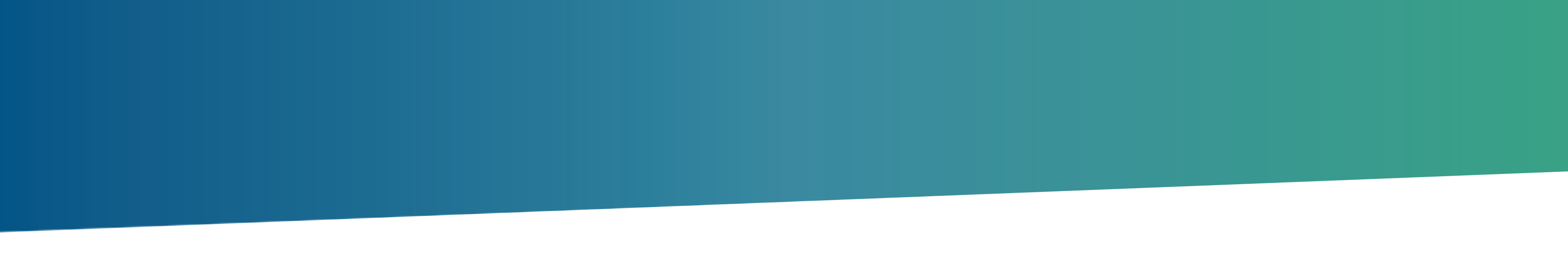 Europass  - přehled možností pro studenty a absolventy
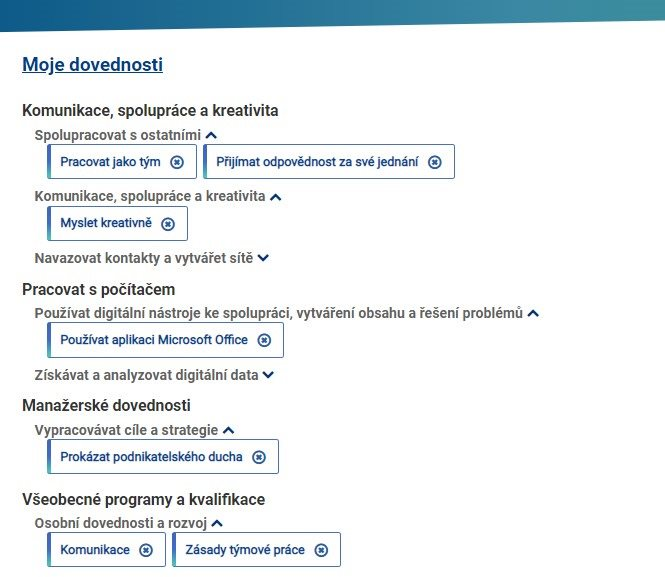 Životopis 
a motivační dopis
[Speaker Notes: Detail podnikavé zkušenosti]
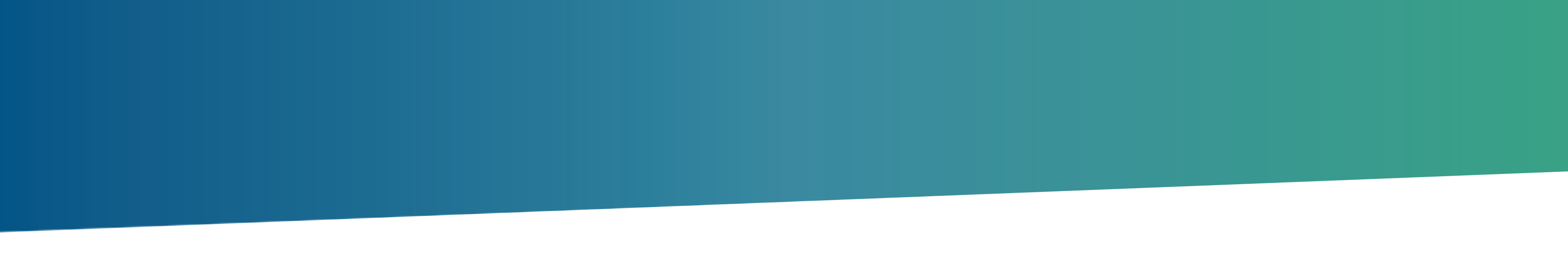 Europass  - přehled možností pro studenty a absolventy
Europass využívá k popisu dovedností, oborů a kompetencí databázi ESCO
https://ec.europa.eu/esco/portal/home
ESCO je mnohojazyčný systém pro klasifikaci dovedností, kompetencí, kvalifikací a povolání v EU.
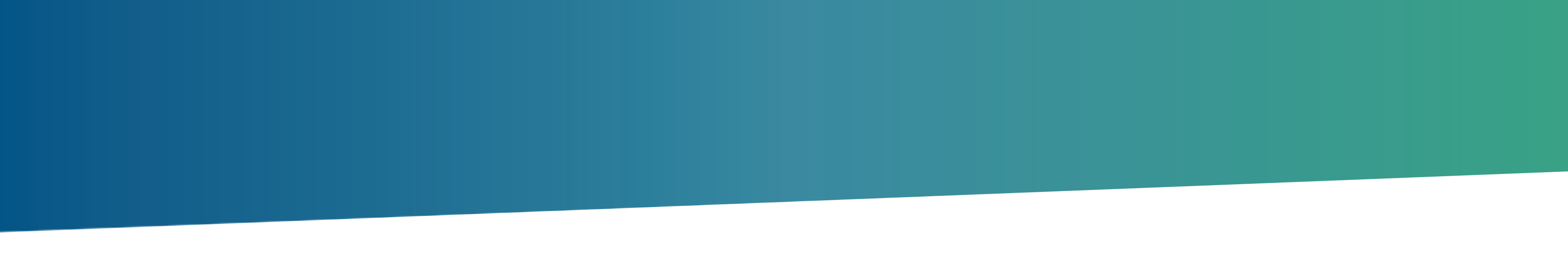 Europass  - přehled možností pro studenty a absolventy
Životopis – reference pracovní zkušenosti, stáže
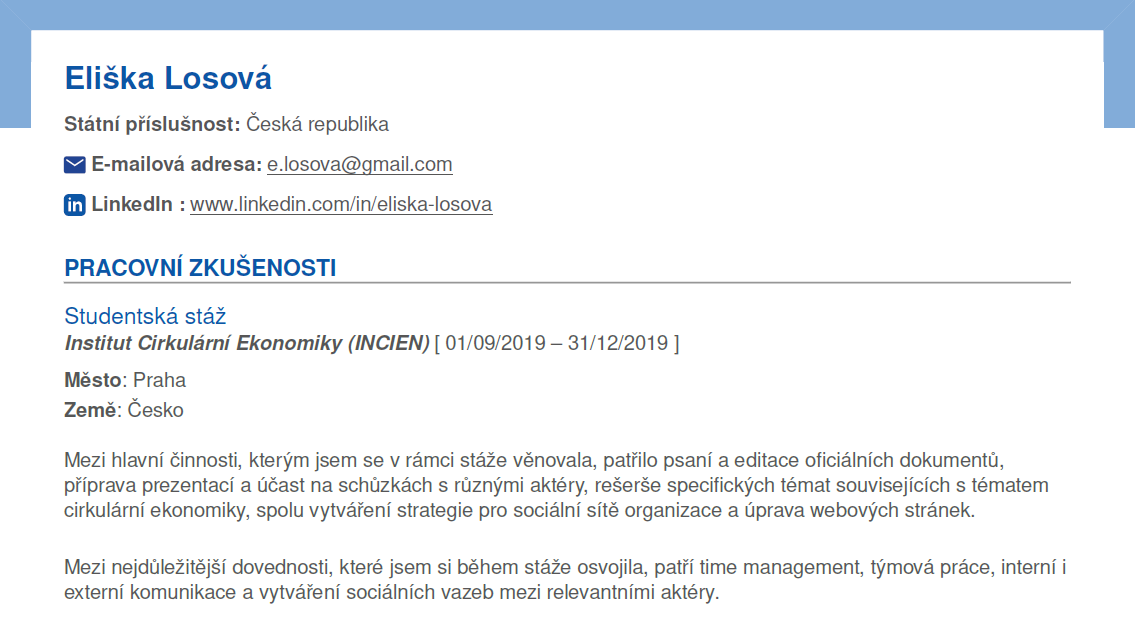 [Speaker Notes: INCIEN – náhled – dobrovolnická zkušenost v CV]
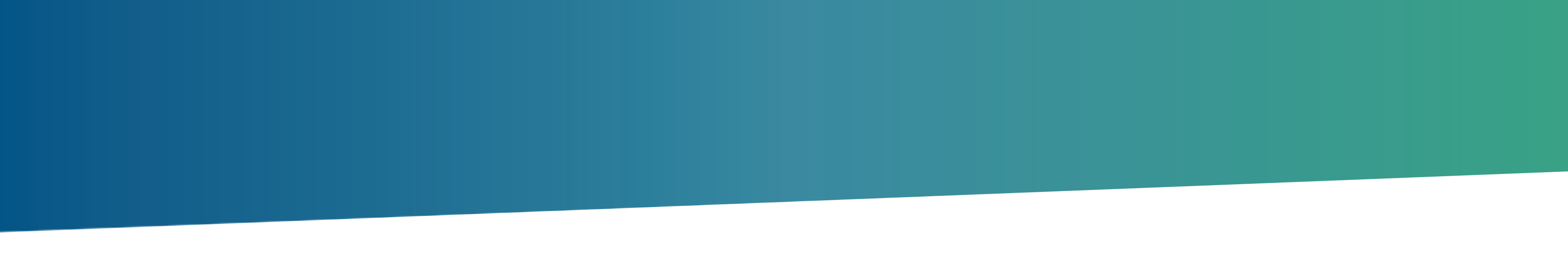 Europass doklad o stáži
Záznam praxe a pracovních zkušeností, ...
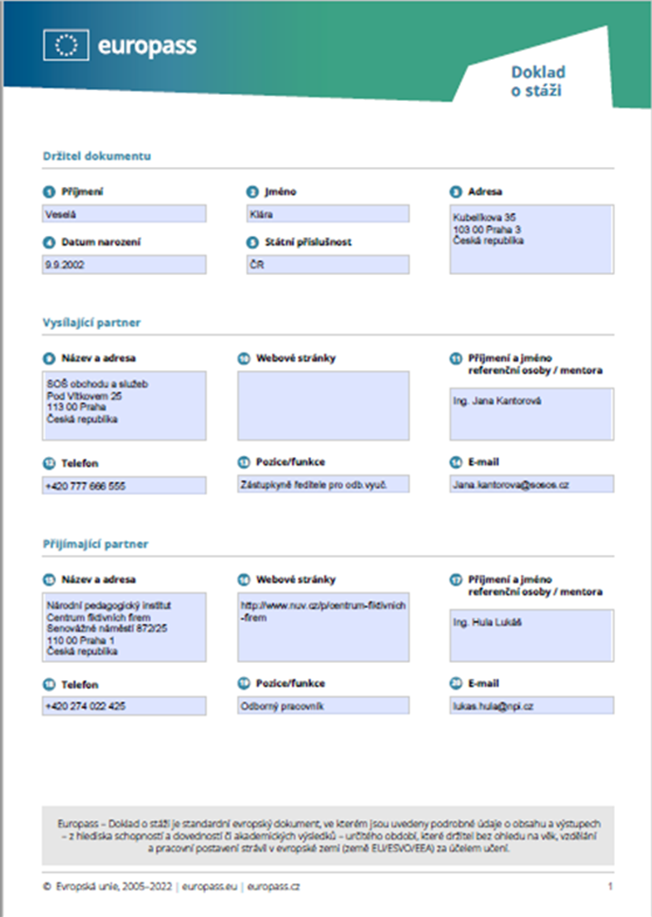 výsledky soutěží, dobrovolnictví a školních projektů :)
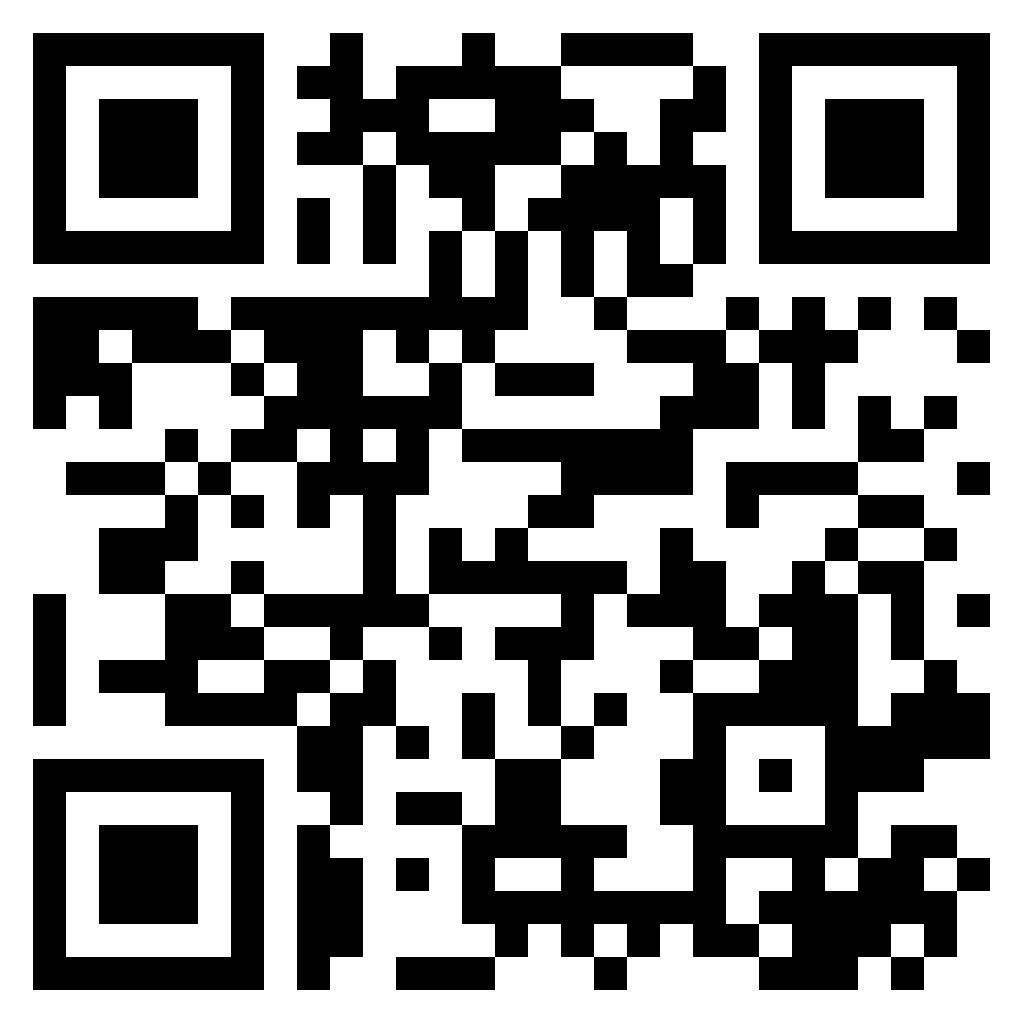 [Speaker Notes: INCIEN – náhled Dovednosti získané v průběhu dobrovolnické aktivity
Přidat QR na https://europass.cz/co-je-europass/doklad-o-stazi]
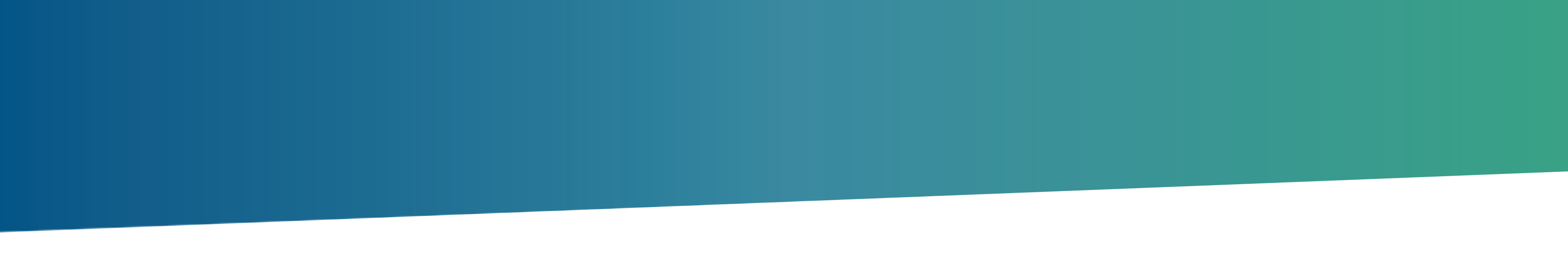 Europass doklad o stáži
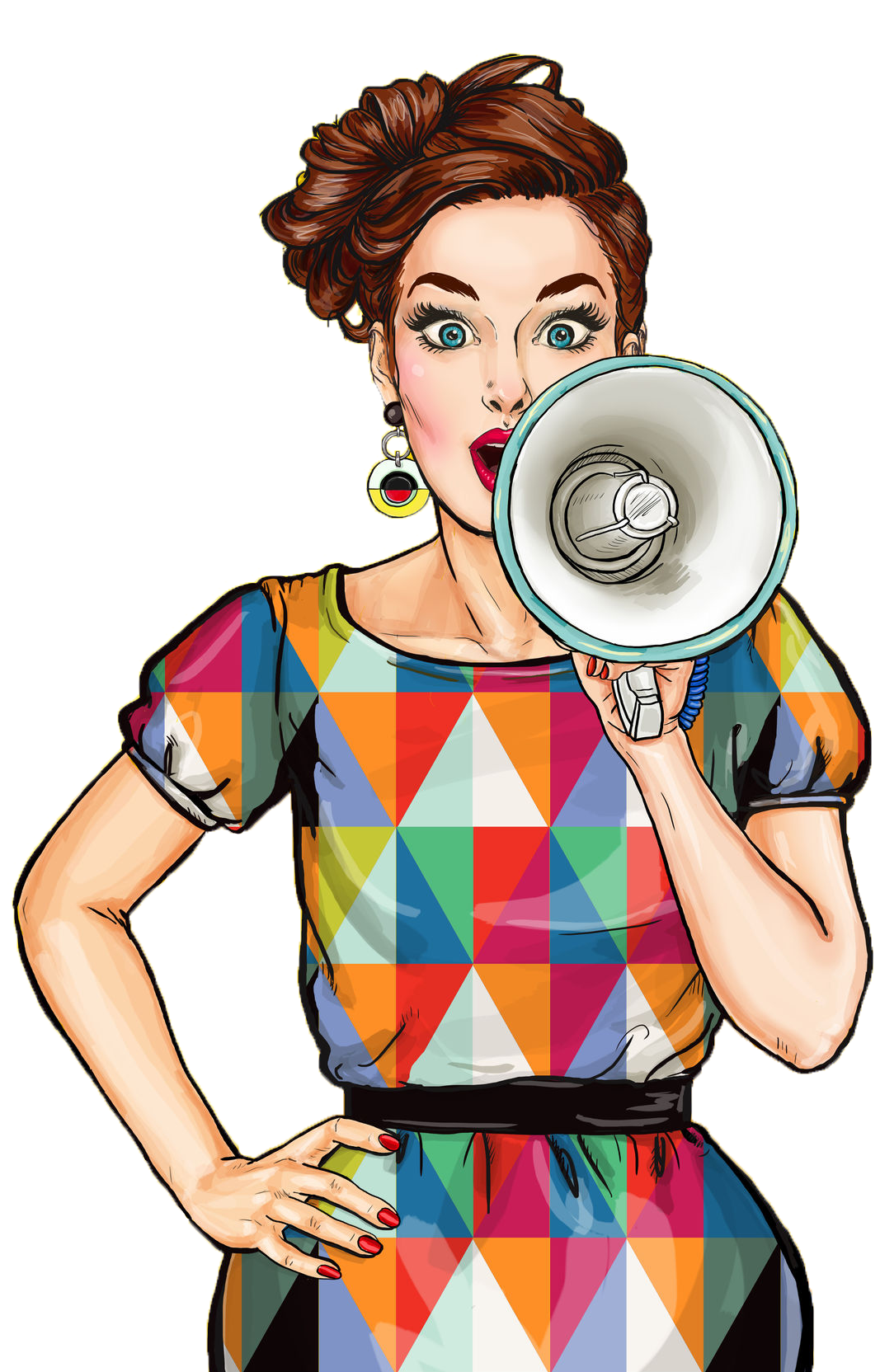 digitální podoba PDF
moderní design
el. podpis tutora, firmy, školy
šablona pro 3 nejčastější typy
VOLNĚ KE STAŽENÍ
kompatibilní s e-portfoliem a dalšími službami
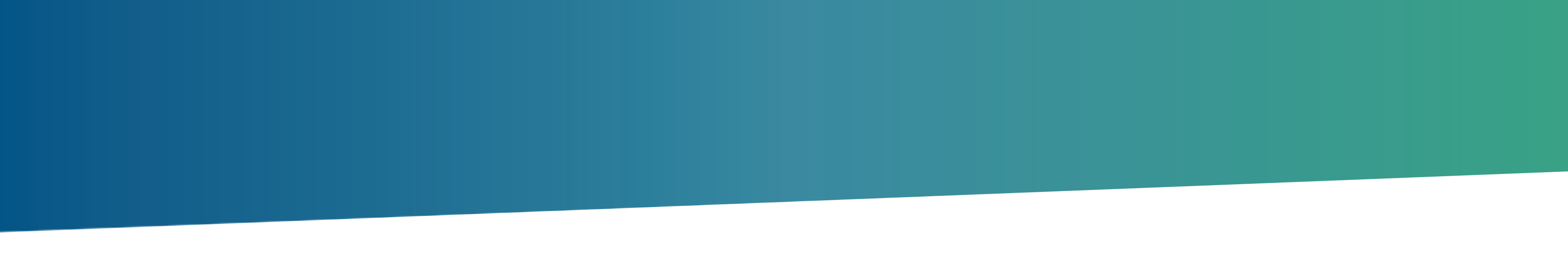 Europass  - přehled možností pro studenty a absolventy
Kde má smysl tyto doklady mít?

                            Profil Europass                             a portfolio
www.europass.cz
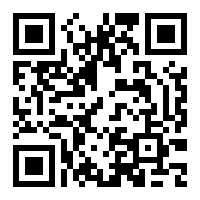 [Speaker Notes: Vložit QR kód na stránku profilu: https://europass.cz/co-je-europass/profil]
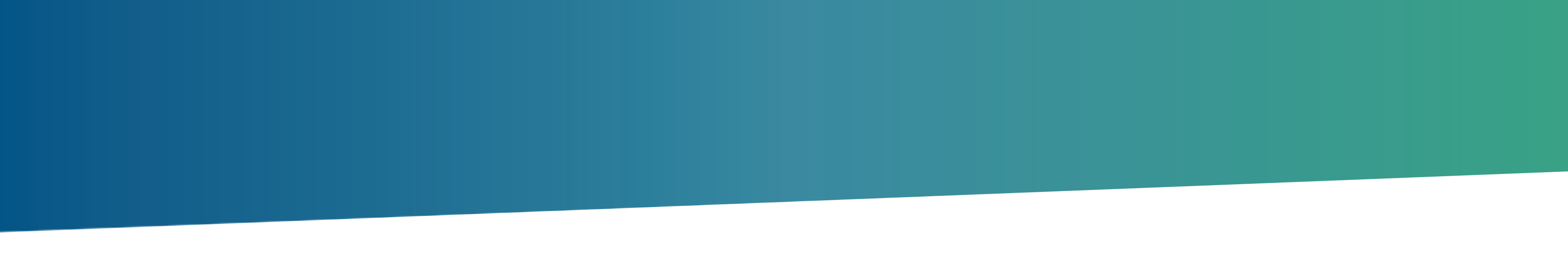 Europass na trhu práce
Co na to personalisté?
“Jsme rádi, když umí uchazeč své zkušenosti a dovednosti popsat a doložit. Když se náhodou nehodí přesně na pozici, na kterou se původně hlásil, často zvažujeme, zda by nebyl vhodný na jinou, kterou také obsazujeme. Pokud má své znalosti a dovednosti přesně popsané a doložené, je jednodušší pro něj takovou alternativu nalézt.“ 

Tereza T., personalistka, Brno
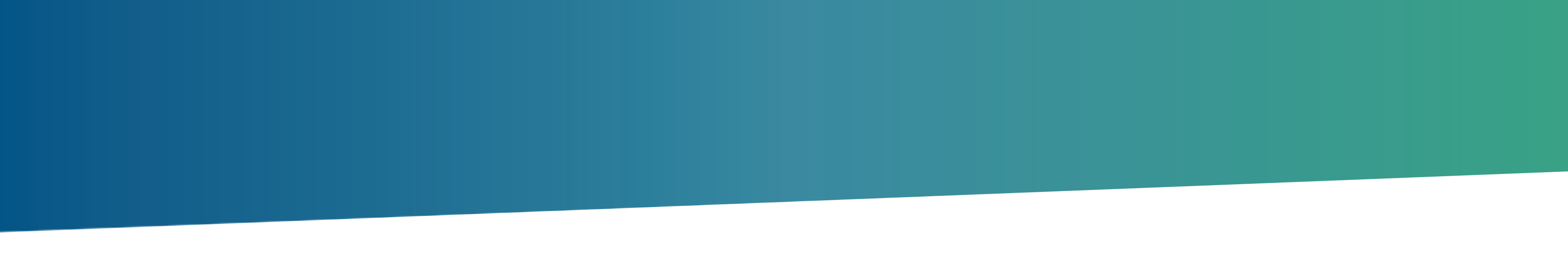 Kontaktujte naše klientské centrum
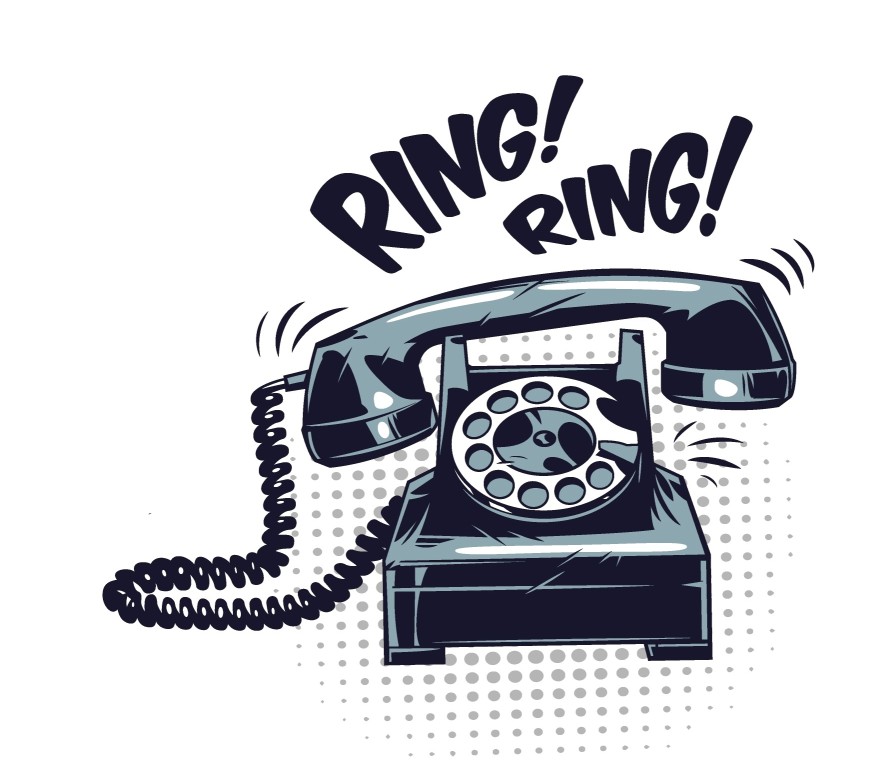 Tel.: +420 773 765 000
E-mail: europass@npi.cz

www.europass.cz
www.eqf.cz
[Speaker Notes: Detail podnikavé zkušenosti]
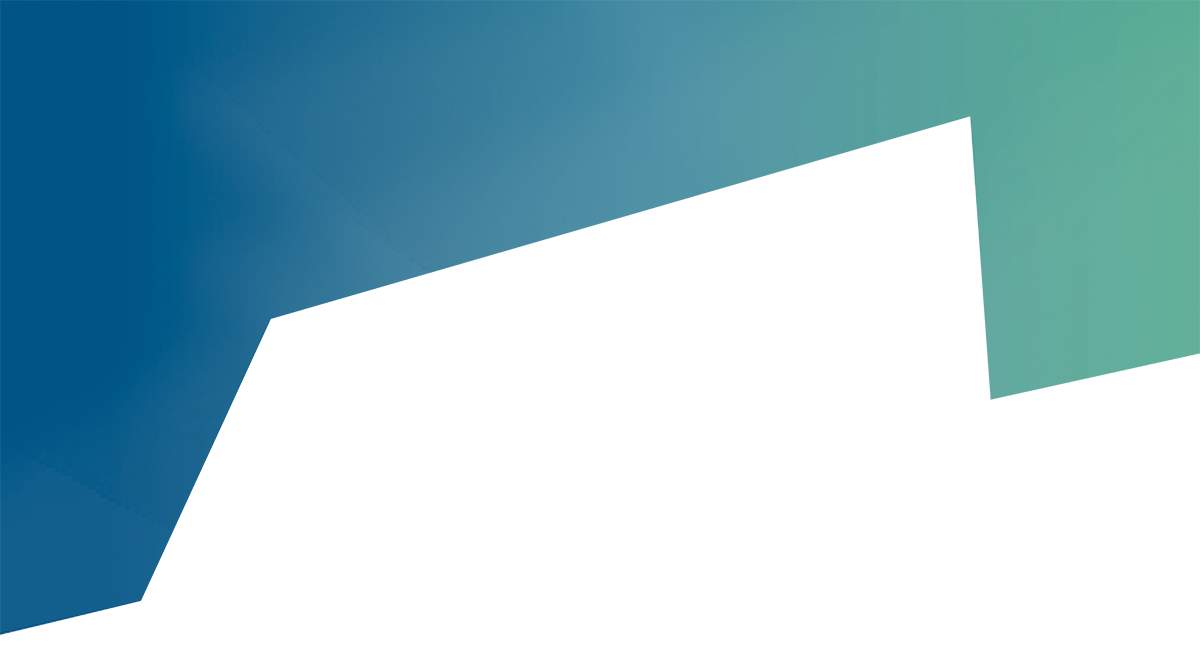 Stay healthy and stay skilled
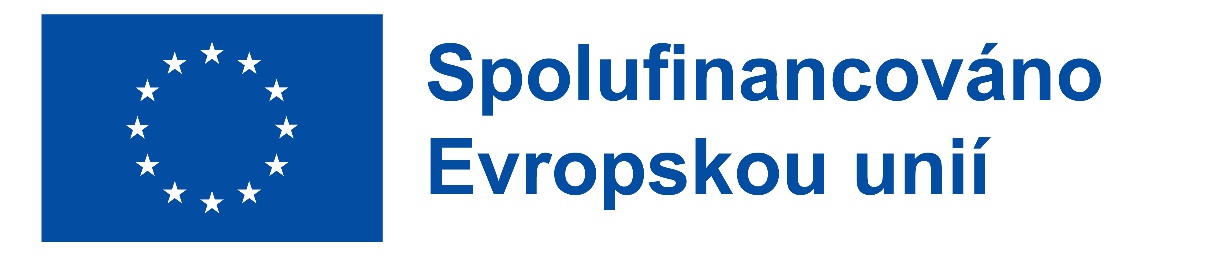 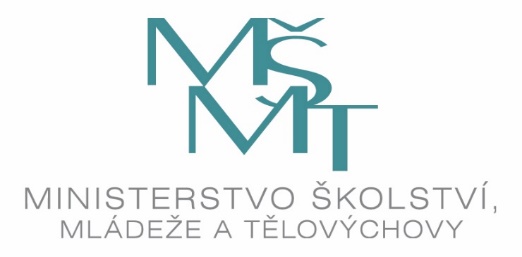